A PARTICIPATORY RESEARCH FROM BOLIVIA
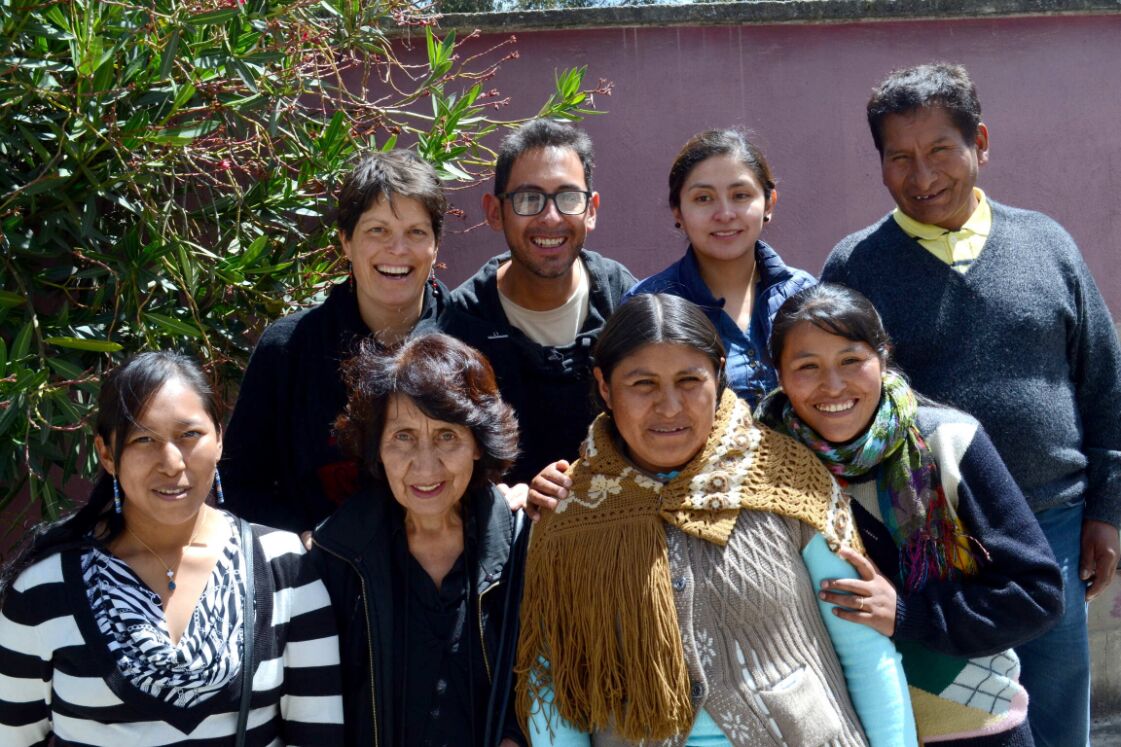 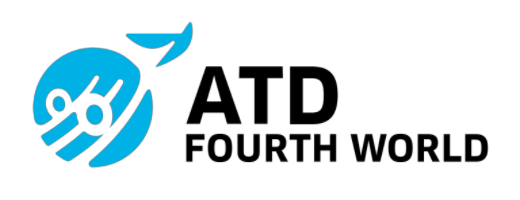 THE HIDDEN DIMENSIONS OF POVERTY
1.Prepare and Train
THE CONDITIONS FOR PARTICIPATION
2.Work in peer groups
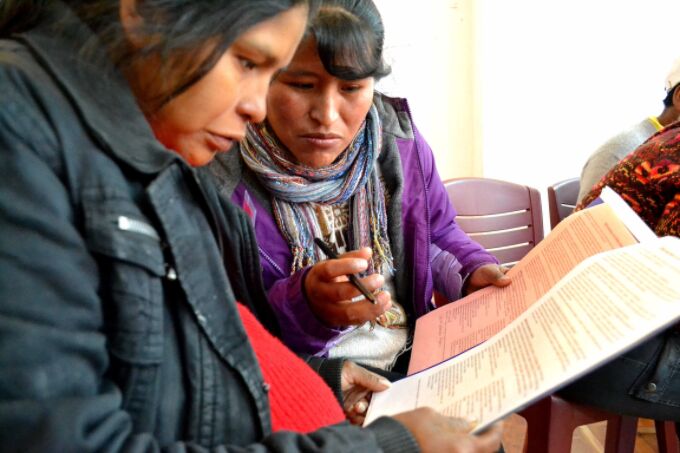 3.Role of facilitators
4.Time
5.Remuneration
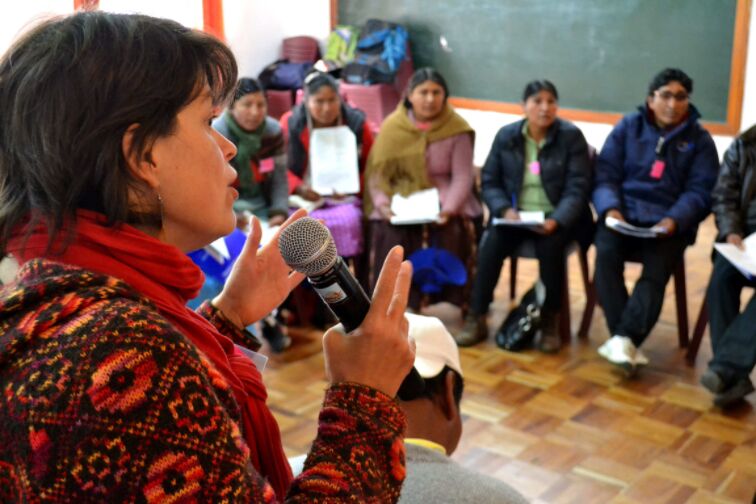 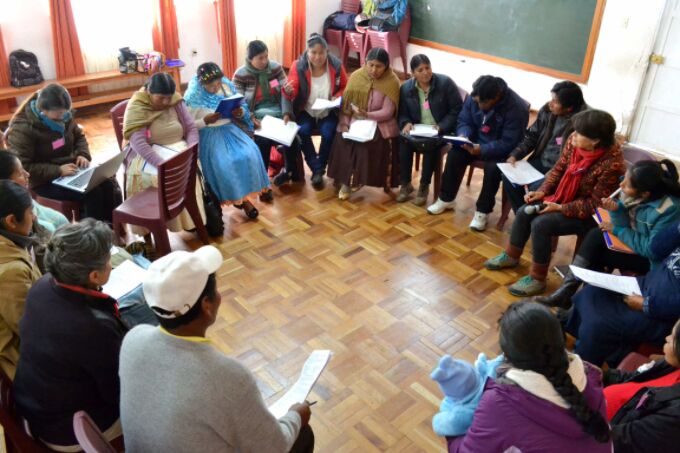 DISEMPOWERMENT
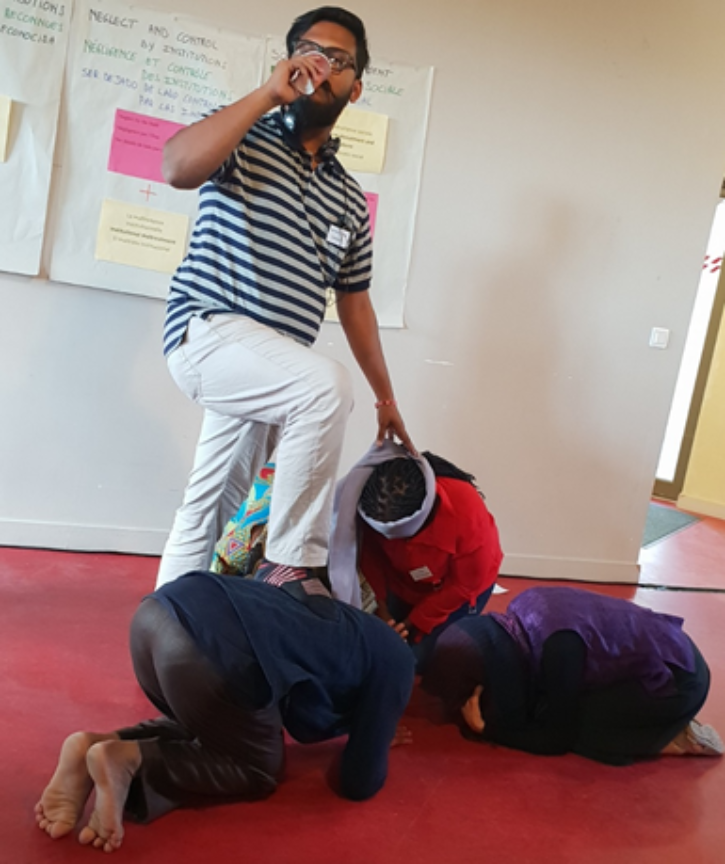 "Poverty is not having freedom" 

Person with direct experience of poverty, Bolivia
1.Get rid of the fear
INDIVIDUAL TRANSFORMATIONS
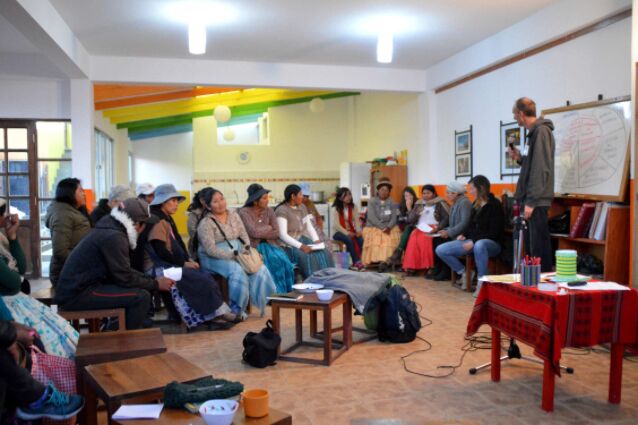 2.Grasp the meaning of what I read
3. Organizing myself better
4.Transformation within my family
5.Transformation within the team
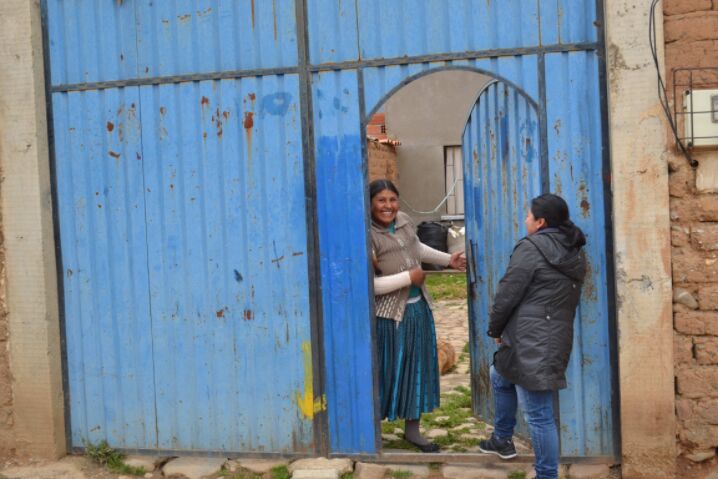 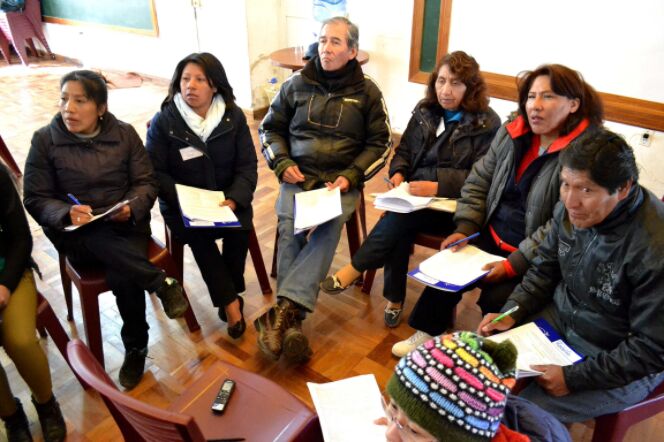 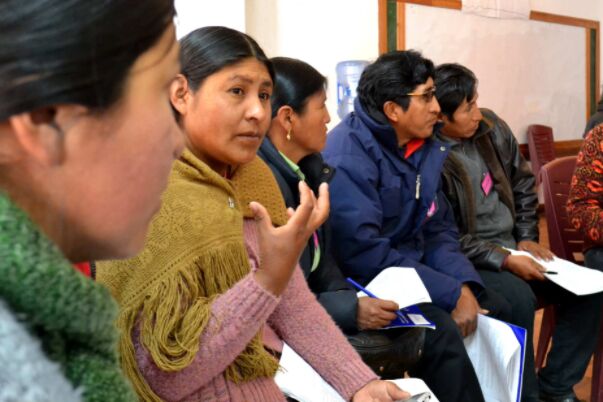 CONCLUSION
- We need the three sources of knowledge to generate a complete picture.

-This requires investment to create the conditions where all can engage as equals. 

- For example, developing training wokshops involving people with direct experience of poverty, academics and practitioners.
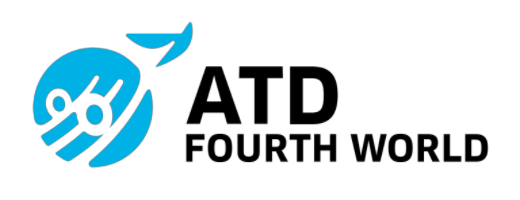